Careers in Pharmaceutical Regulatory Affairs
Kevin D. Healy, PHd, rac
Senior Director, global regulatory affairs
Roivant Sciences, Inc.
May 15, 2017
Overview
Career Path
Regulatory Affairs
Career Highlights
Careeer path
Strong scientific background laid foundation for success
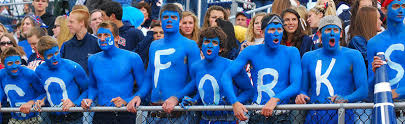 Chenango Forks High School 



Cornell University 
B.S. Biological Sciences



University of Wisconsin-Madison
PhD Biochemistry



UNC - Chapel Hill
Postdoctoral Fellowship, LCCC
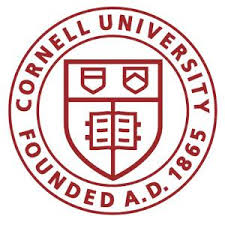 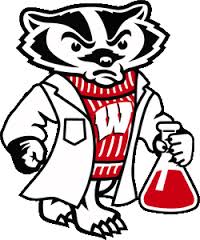 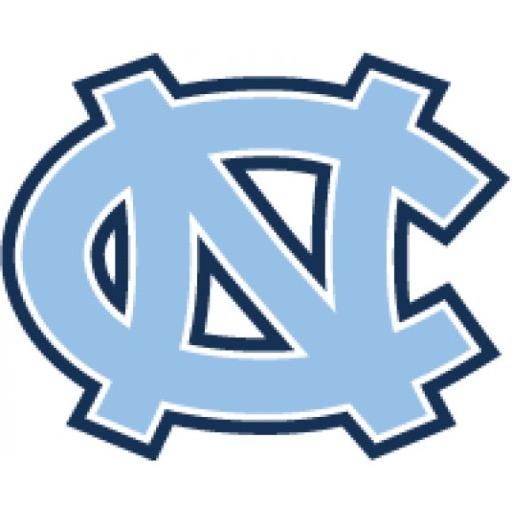 Transitioning to Industry
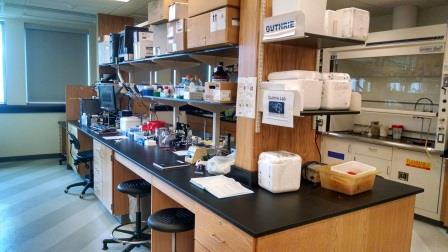 Academia to Industry

Bench to Desk
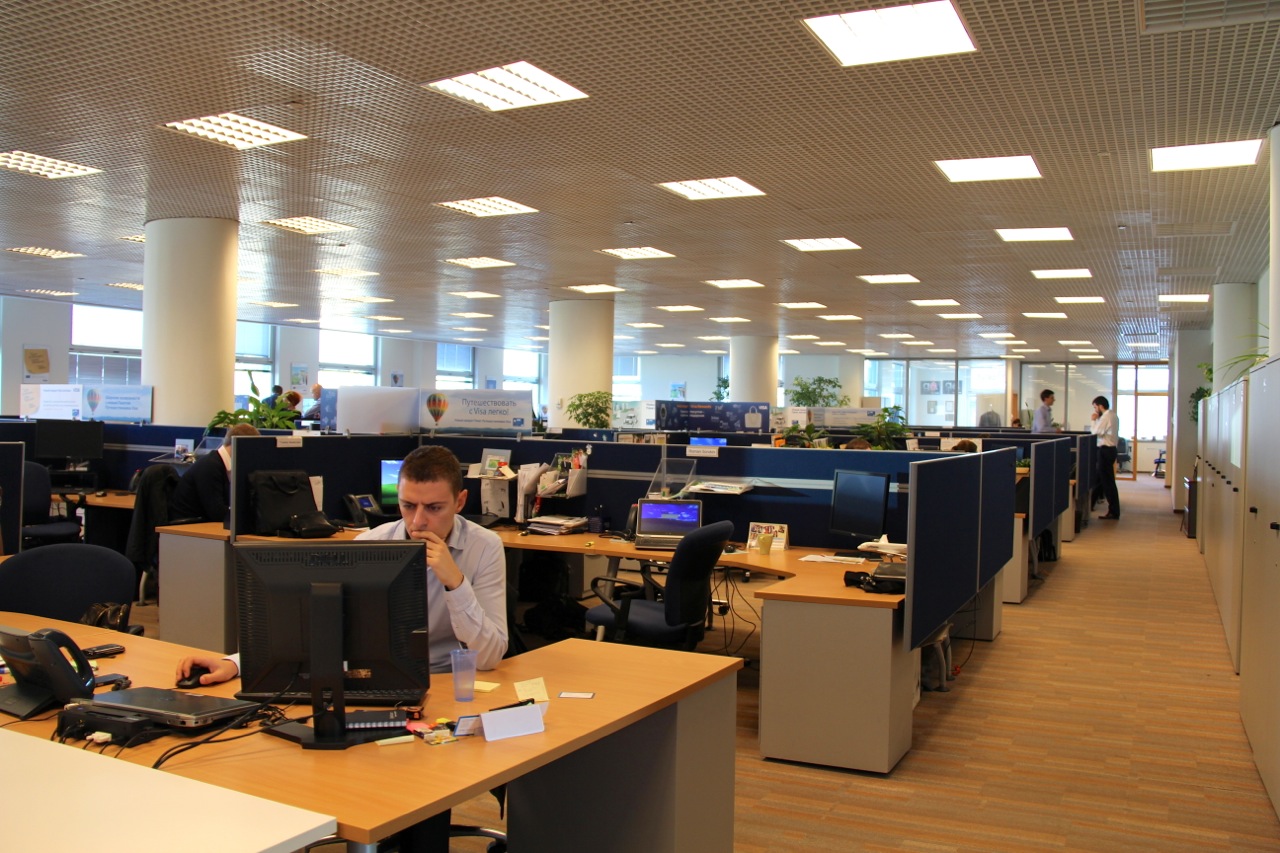 First Job in Industry
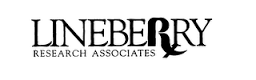 Clinical Scientist / Medical Writer

Regulatory Affairs and Strategic Drug Development Services (RA/SDDS)

~18 Months:
Lineberry Research Associates
Constella Group
SRA International
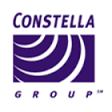 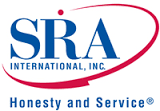 Contract Research Organizations
Support Pharmaceutical Companies
Discovery or Assay Development
Nonclinical studies
Clinical studies
Manufacturing
Regulatory & Medical Writing

Strategic consulting
Smaller clients
Outsourced labor force
Big pharma

Excellent entry to pharma & exposure to drug development
MAY 10, 2017 12:25 PMINC Research buys larger rival, boosts Triangle’s status

BY DAVID RANII
dranii@newsobserver.com
Next Opportunity: Gilead Sciences
Senior Associate, Regulatory Affairs

HCV Development Programs

HBV Development & Marketed Product Support
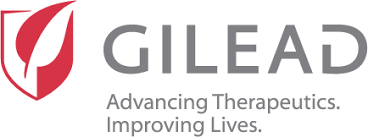 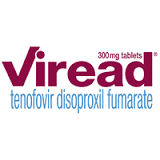 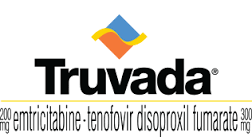 Mallinckrodt Pharmaceuticals
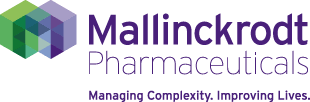 Senior Manager, RA
Associate Director, RA
Director, RA
Senior Director, RA
Autoimmune and Rare Diseases
Pain Therapeutic Area
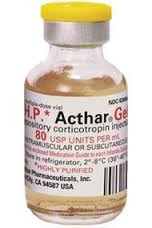 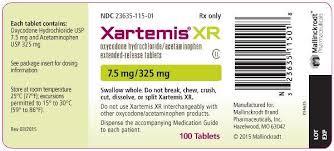 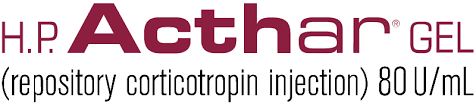 Roivant Sciences
Senior Director, Global Regulatory Affairs


“Roivant Sciences is a global healthcare company focused on realizing the full value of promising biomedical research to improve the lives of patients and their families”

Successful Executive Team
Novel Approach
Growing Company
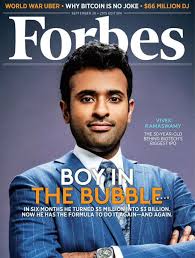 Regulatory affairs
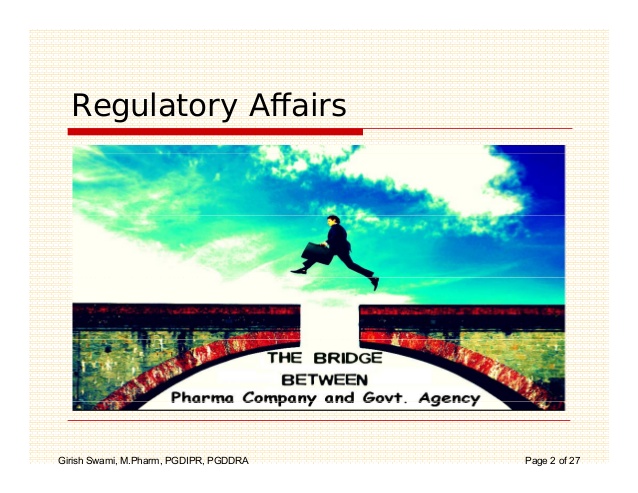 Developing Regulatory strategy
Overall Objective:
Development: Rapid approval enabling access to broad patient popn
Post-Approval (Life-cycle mgmt): Compliance; Expand indication(s)
Developing Global Regulatory Strategy:
Knowledge of Regulations and Guidances
Requirements
Opportunities
Therapeutic area & Patient needs
Drug: Mechanism of action; Risks & benefits
Corporate objectives
Leverage Regulations and Current Environment
Executing Regulatory strategy
Build and maintain connections with global health authorities
FDA
EMA and European National Health Authorities 
Health Canada
PMDA (Japan)
Other markets – Asia, Central / South America, Middle East…

Execution: Submissions to health authorities
Original INDs & CTAs
IND /CTA Amendments
Health Authority Meetings (eg, FDA, EMA, PMDA)
Registration applications: NDA, BLA, MAA
Annual Reports
Post-marketing: Life-cycle management and compliance
Typical Activities
Researching project, therapeutic area, and relevant precedent
Write summaries and create presentations

Planning health authority interactions (eg, meetings & submissions)
What / Why
Where / When
Who

Internal meetings: Lead, attend, plan & schedule

Communicating with co-workers and stakeholders
Team & Management
Health Authorities
Consultants

Submission work: Authoring, review, and operational
Skillset
Scientific Background

Interpretation and judgement

Communication skills
Listening
Talking
Presenting
Writing

Organizational skills

Enthusiasm
CareerHighlights
Gilead Sciences
Leading revolution in HCV Treatment
Direct-acting antivirals
48 to 12 week treatment
Dramatically improved efficacy and tolerability

Regulatory lead for GS-5885 (Ledipasvir)
Original IND (2010)
Harvoni (Ledipasvir/sofosbuvir) approved 2014

Gilead HCV franchise: $19B 2015; $14B 2016
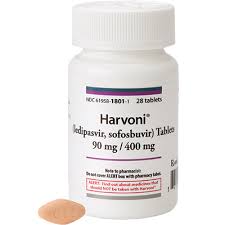 Mallinckrodt Pharmaceuticals
Transitioning from generic / API company to Branded Pharmaceuticals

Regulatory lead: Pain Therapeutic Area
Top products in development
Submission and approval of 1st NDA
Meetings w/ European HAs

Due diligence and acquisitions

Regulatory Lead: Autoimmune & Rare Diseases
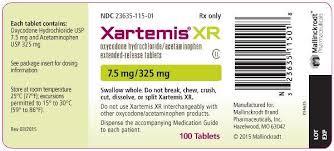 Roivant Sciences
Building world-class company & GRA Team
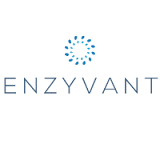 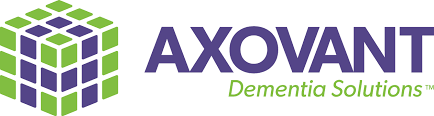 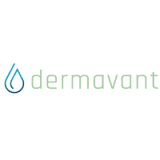 Regulatory lead: RVT-801 (Enzyvant)
Recombinant human acid ceramidase for Farber Disease
Rare Disease Day; Upcoming IND submission

Regulatory lead: RVT-802 (Enzyvant)
Cultured thymic tissue for transplantation into patients with Complete DiGeorge Anomaly
Collaboration with Duke; Upcoming BLA submission
Questions?
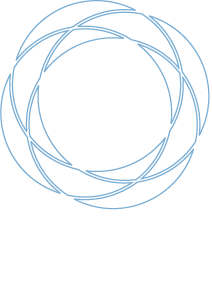 Director’s Career Symposium Breakout Sessions
Sessions begin at 3:30 pm

Ana Batista: LCCC 32-001
Kevin Healy: LCCC 22-001
Lesley Griner: Pagano Conf. Room